Indagine conoscitivaanno 2021
Dati Società Italiana di Chirurgia
Presidente M. Zappa
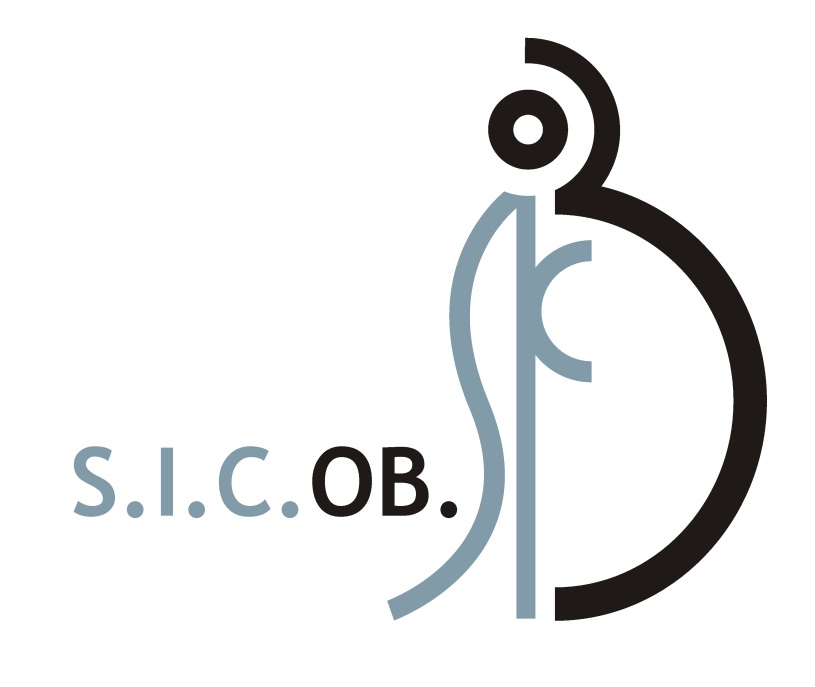 Dati aggiornati al 31 gennaio 2022
Centri SICOB Censiti dal 2008 al 2021
Centri SICOB che hanno risposto all’indagine conoscitiva
Evoluzione del volume dei centri
Distribuzione dei 128 centri SICOB rispondenti nel 2021
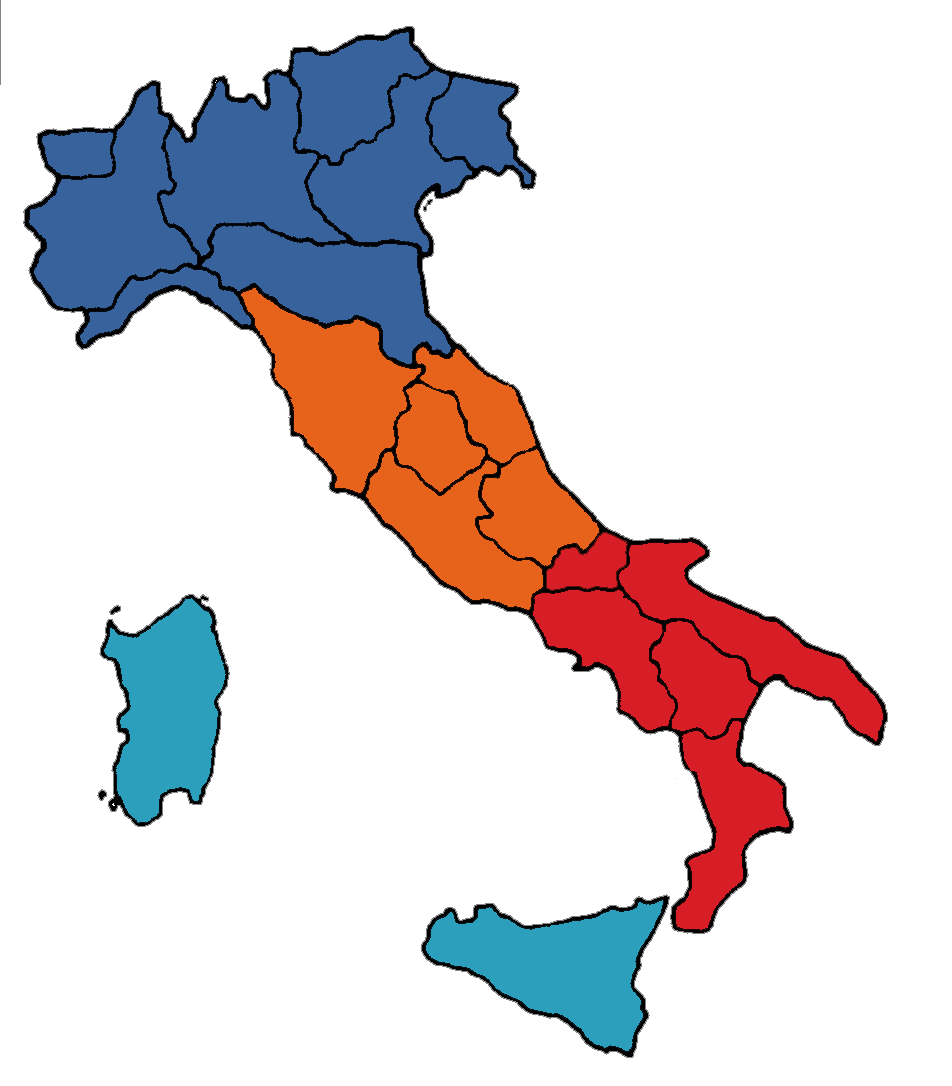 NORD 57 centri
CENTRO 28 centri
SUD 28 centri
ISOLE 15 centri
22.469 Interventi effettuati in Italia
22.469 Interventi - Suddivisione per regione
Trend delle procedure eseguite dal 2008 al 2021
Tipologia delle procedure eseguite nel 2021Totale 22.469  interventi
Tipologia delle procedure eseguite nel 2021Totale 22.469  interventi
Tipologia delle procedure endoscopiche eseguite nel 2021Totale 2.147  interventi
Tipologia delle procedure eseguite dal 2010 al 2021
SLEEVE Andamento Percentuale sul totale interventi
BENDAGGI Andamento Percentuale sul totale interventi
BYPASS Andamento Percentuale sul totale interventi
OAGB Andamento Percentuale sul totale interventi